Quantitative techniques for management
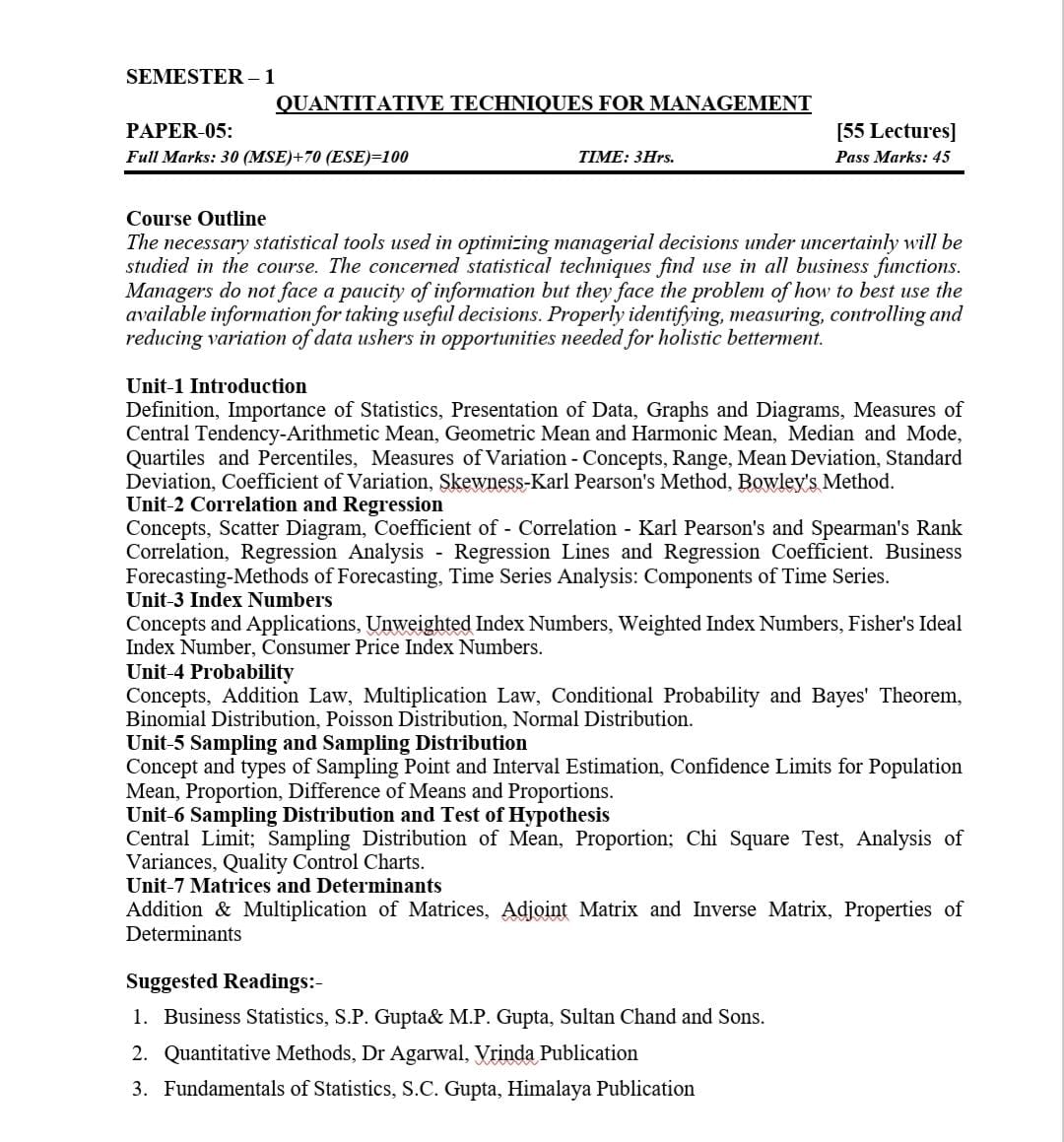 Introduction to Statistics
Statistics Definition:
Statistics is a branch that deals with every aspect of the data. Statistical knowledge helps to choose the proper method of collecting the data and employ those samples in the correct analysis process in order to effectively produce the results. In short, statistics is a crucial process which helps to make the decision based on the data.
The word 'Statistics' is used in both its singular as well as its plural senses.

In the singular sense, statistics may be defined as the science of collection, presentation, analysis and interpretation of numerical data.
In the plural sense, statistics means numerical facts or observation collected with a definite purpose.
Types of Statistics
The two main branches of statistics are:

Descriptive Statistics
Inferential Statistics
Descriptive Statistics – Through graphs or tables, or numerical calculations, descriptive statistics uses the data to provide descriptions of the population.

Inferential Statistics – Based on the data sample taken from the population, inferential statistics makes the predictions and inferences.

Both types of statistics are equally employed in the field of statistical analysis.
Characteristics of Statistics
The important characteristics of Statistics are as follows:
Statistics are numerically expressed.
It has an aggregate of facts.
Data are collected in systematic order.
It should be comparable to each other.
Data are collected for a planned purpose.
Importance of Statistics
Statistics helps in gathering information about the appropriate quantitative data.
It depicts the complex data in graphical form, tabular form and in diagrammatic representation to understand it easily.
It provides the exact description and a better understanding.
It helps in designing the effective and proper planning of the statistical inquiry in any field.
It gives valid inferences with the reliability measures about the population parameters from the sample data.
It helps to understand the variability pattern through the quantitative observations
Limitations of Statistics
Some of the limitations of statistics are as follows:
Statistics Suits to the Study of Quantitative Data Only
Statistical Results are not Exact
Statistics Deals with Aggregates Only
Statistics is Useful for Experts Only
Statistics does not Provide Solutions to the Problems
Thank  you